宇宙の中の地球
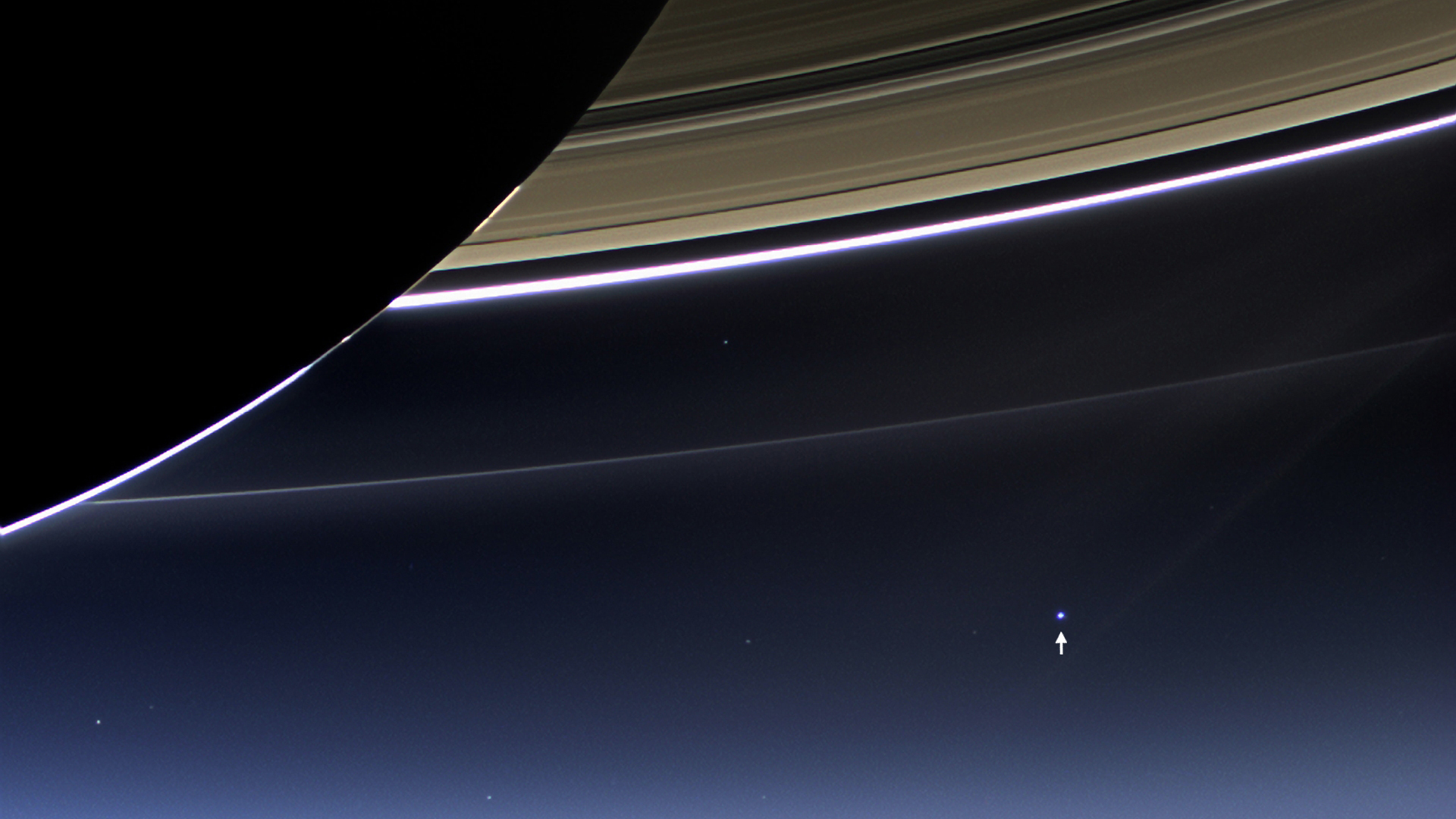 磯部洋明（いそべひろあき）
京都大学 学際融合教育研究推進センター
宇宙総合学研究ユニット
リスーピアキッズ大学 2013年7月25日
NASA
「古事記」を知っていますか？
天地（あめつち）初めてひらけし時、高天の原（たかあまのはら）に成れる神の名は、天之御中主神（あめのみなかぬしのかみ）。次に高御産巣日神（たかみむすひのかみ）。次に神御産巣日神（かみむすひのかみ）。この三柱の神は、みな独神（ひとりがみ）と成りまして、身を隠したまひき...
...天津神々は、伊耶那岐命と伊耶那美命に「この漂っている国土を有るべき姿に整え固めよ」と命じ、天の沼矛（あめのぬぼこ）をお授けになった。そこで二神は天の浮橋の上にお立ちになって、その沼矛で国土を掻きまわし、沼矛を引き上げると、沼矛の先から滴る潮が積もって島になった。これが淤能碁呂島（おのころしま）である。
ほかに、因幡の白ウサギ、ヤマタノオロチ退治、山幸彦と海幸彦の話なども。
旧約聖書　創世記
はじめに神は天と地とを創造された。
地は形なく、むなしく、やみが淵のおもてにあり、神の霊が水のおもてをおおっていた。
神は「光あれ」と言われた。すると光があった。
神はその光を見て、良しとされた。神はその光とやみとを分けられた。
神は光を昼と名づけ、やみを夜と名づけられた。夕となり、また朝となった。第一日である。
神はまた言われた、「水の間におおぞらがあって、水と水とを分けよ」
そのようになった。神はおおぞらを造って、おおぞらの下の水とおおぞらの上の水とを分けられた。
神はそのおおぞらを天と名づけられた。夕となり、また朝となった。第二日である。
...
多くの民族が、「世界（宇宙）がどのようにできたか」の神話を持っている。
神話は、本当にあったことなんだろうか？

本当でないとしたら、なぜ昔の人はそんなことを
考えたのだろう？
自分が生まれてきた時のことを、覚えていますか？
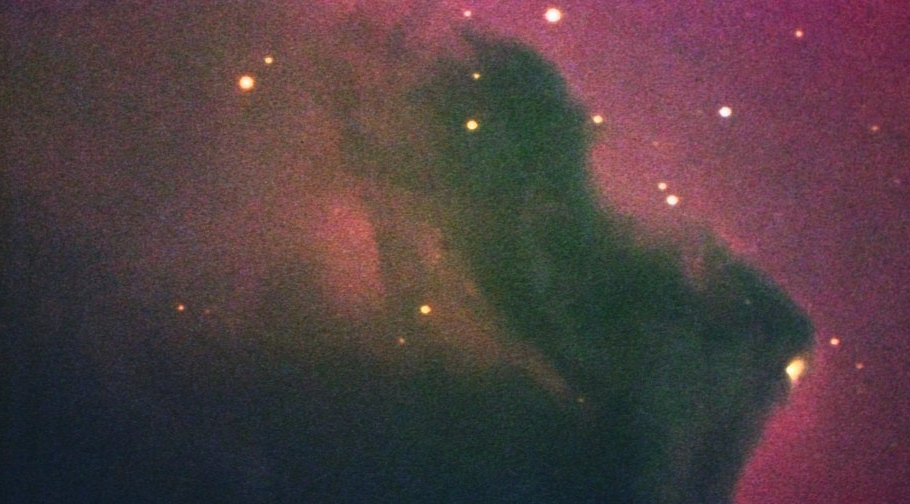 NAOJ
神話とは、

わたしたちがこの世界の中で、

なぜ、どのように存在するようになったか、

これからどこに向かっているのか

についての、物語的な説明
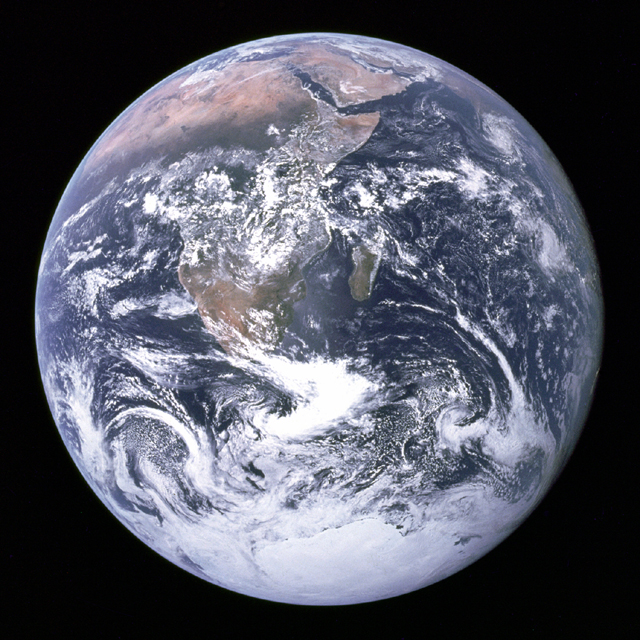 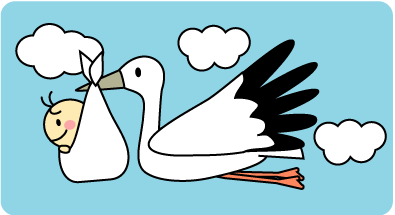 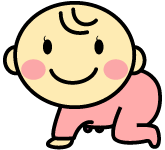 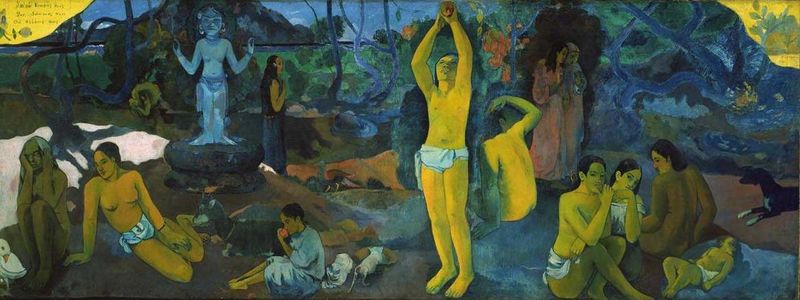 われわれはどこから来たのか？われわれは何者か？われわれはどこへ行くのか？
（ポール・ゴーギャン）
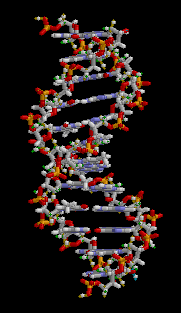 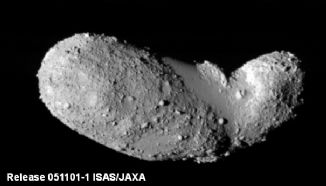 科学もまた、

わたしたちがどこから来て、

いまどんなところに住んでいて、

どこに向かおうとしているのか

を探るためのいとなみ。
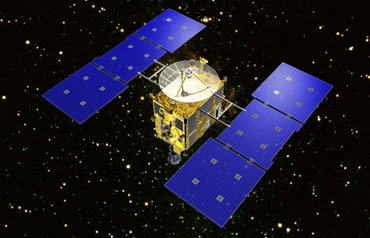 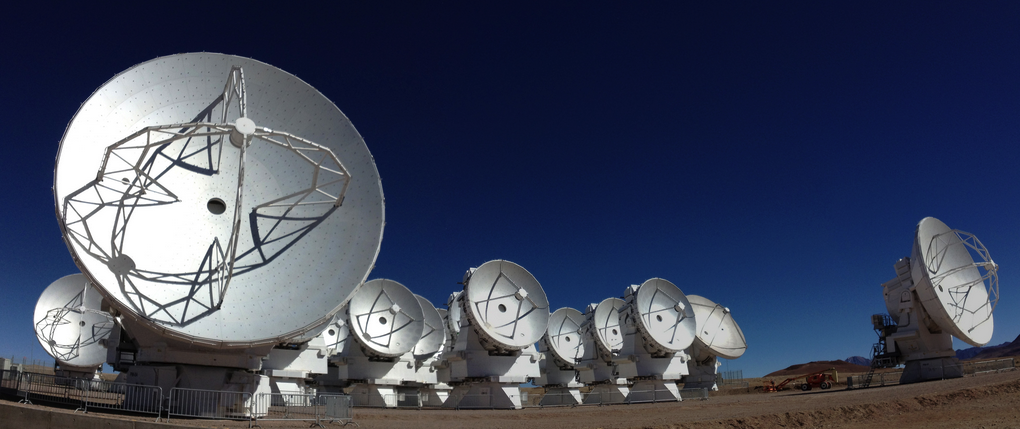 ALMA
わたしたちはどこからきたのか？
できたばかりの宇宙は、水素とヘリウムくらいしかない、のっぺりとした世界
宇宙ができました
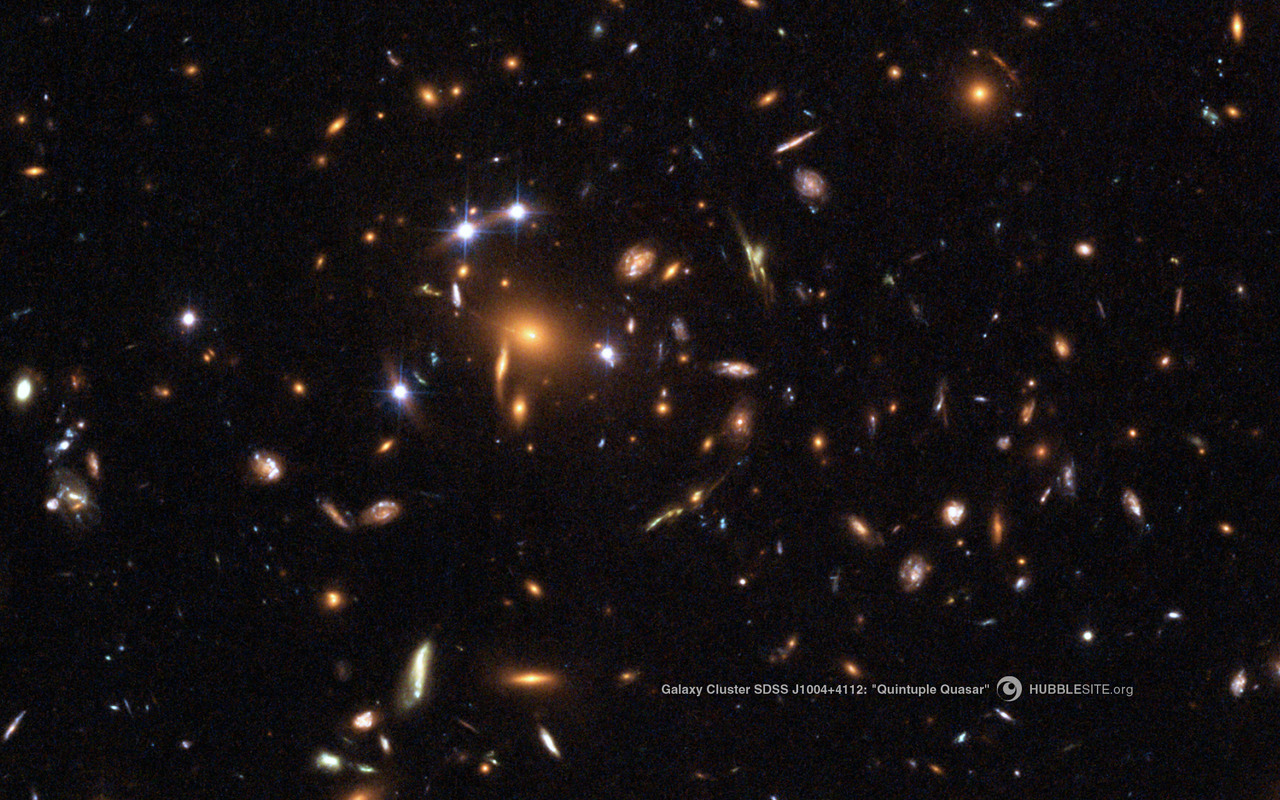 銀河ができ、星ができる
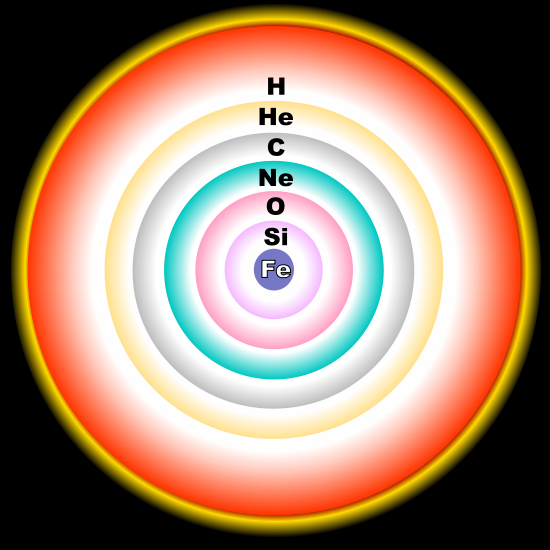 星の中で様々な元素（原子）が作られ
星の死とともに宇宙にばらまかれ
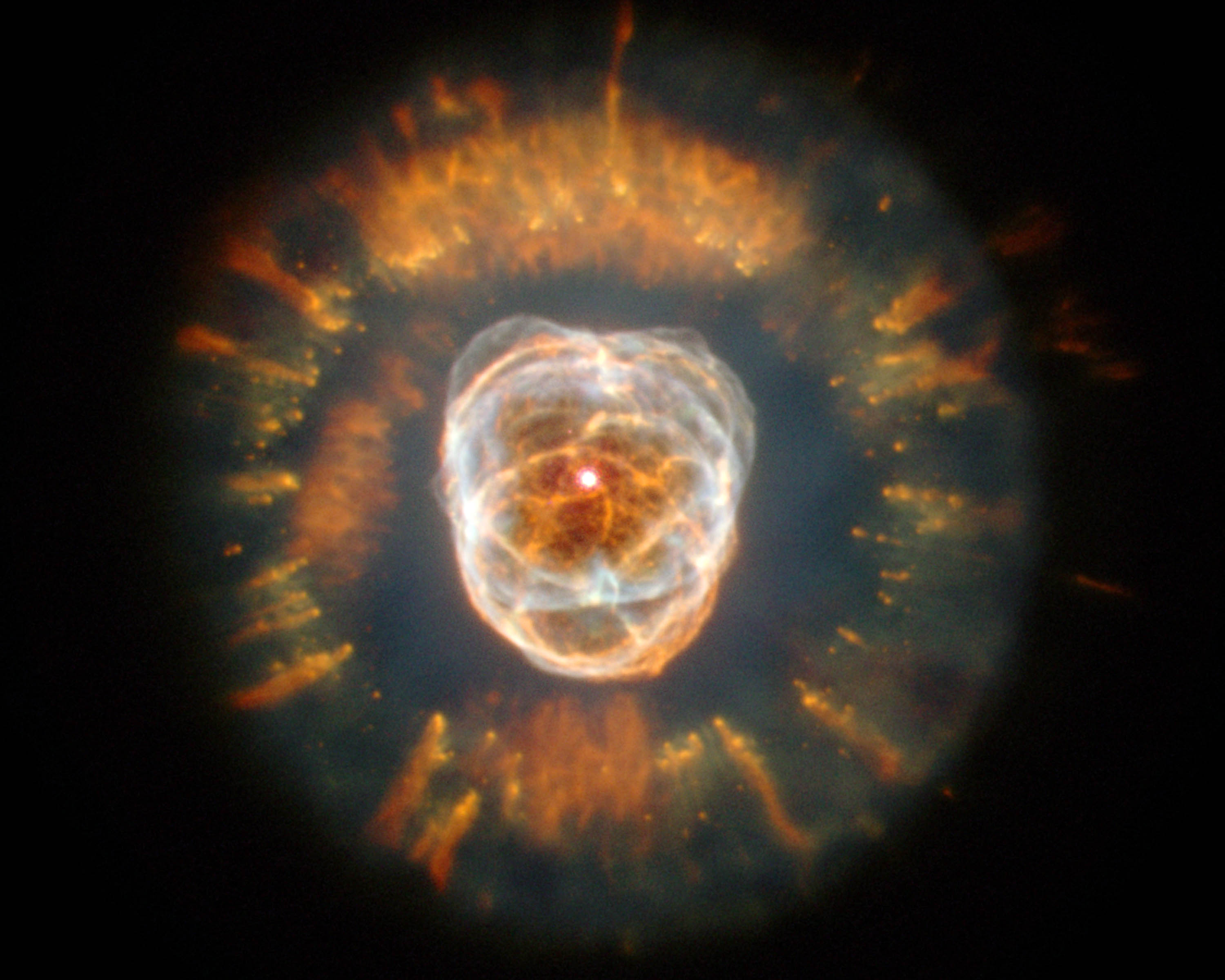 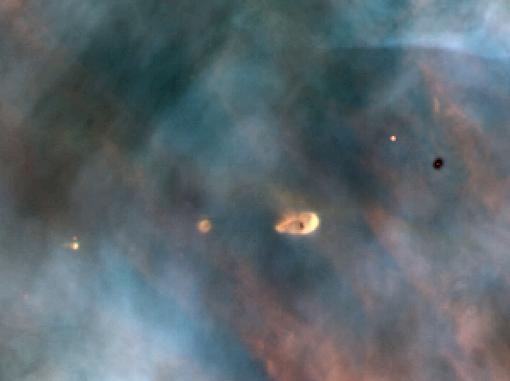 宇宙の中に様々な物質ができ
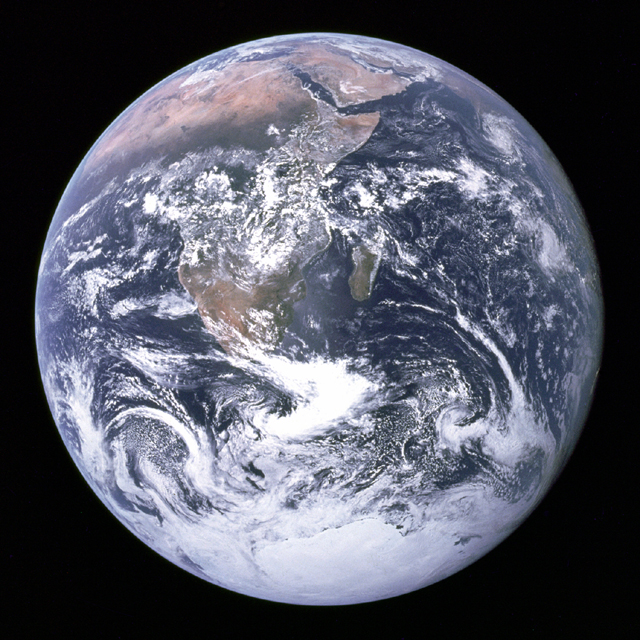 その中から地球のような
惑星が生まれる
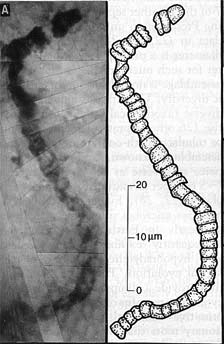 生命が生まれ
複雑な細胞に進化し
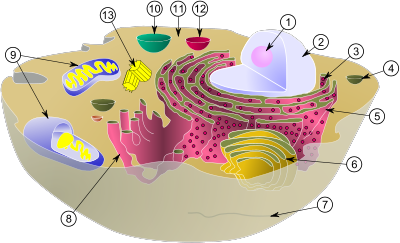 さらに複雑な多細胞生物が誕生し
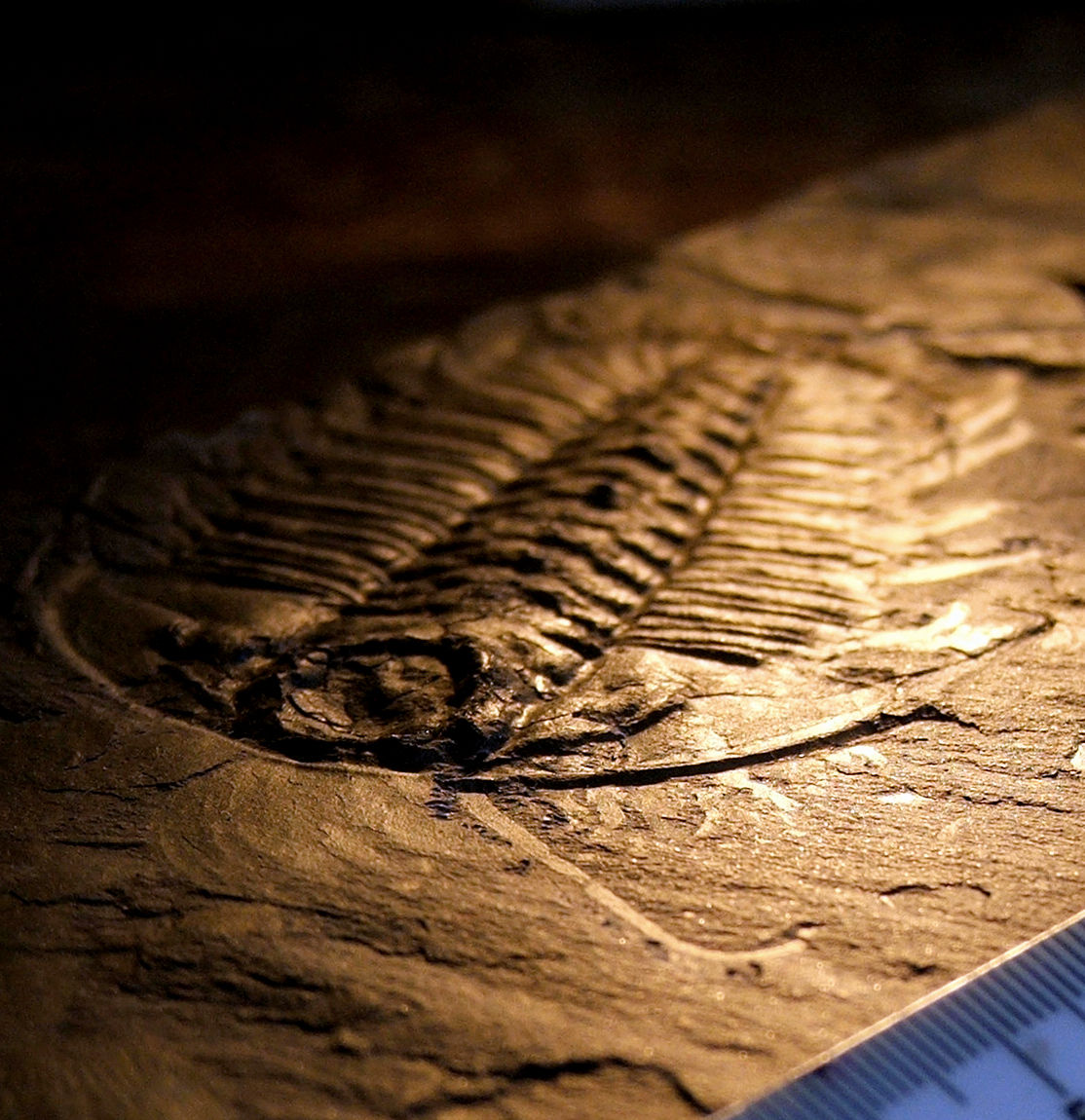 知的に進化し
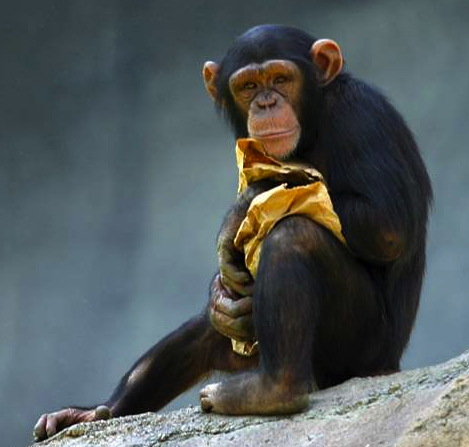 ↓イマココ！
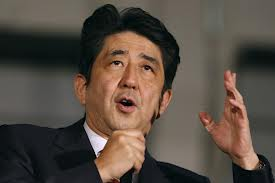 繰り返します。
できたばかりの宇宙は、水素とヘリウムくらいしかない、のっぺりとした世界
宇宙ができました
宇宙ができる前はどんなだった？
なぜわたしたちの宇宙はこんな姿でうまれた？
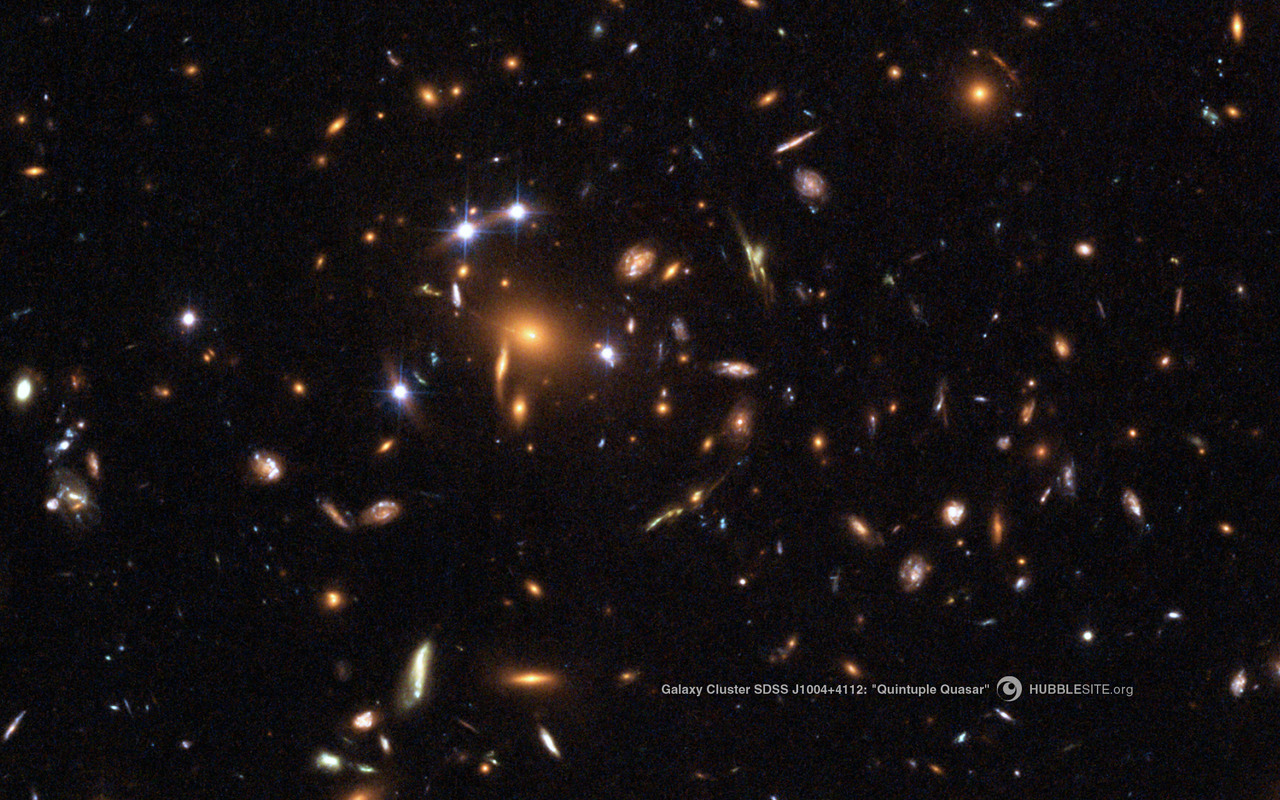 銀河ができ、星ができる
最初の星が生まれたのはいつ？
なぜ銀河はこんなにいろんな形に？
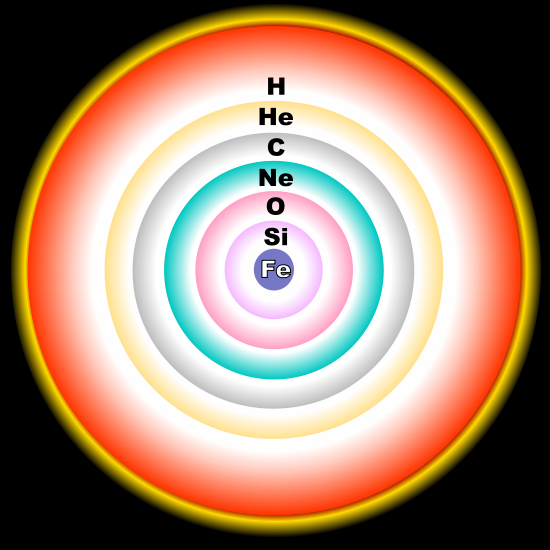 星の中で様々な元素（原子）が作られ
「原子」の中の中はどうなってるの？
星の死とともに宇宙にばらまかれ
なぜ死ぬ時爆発するの？
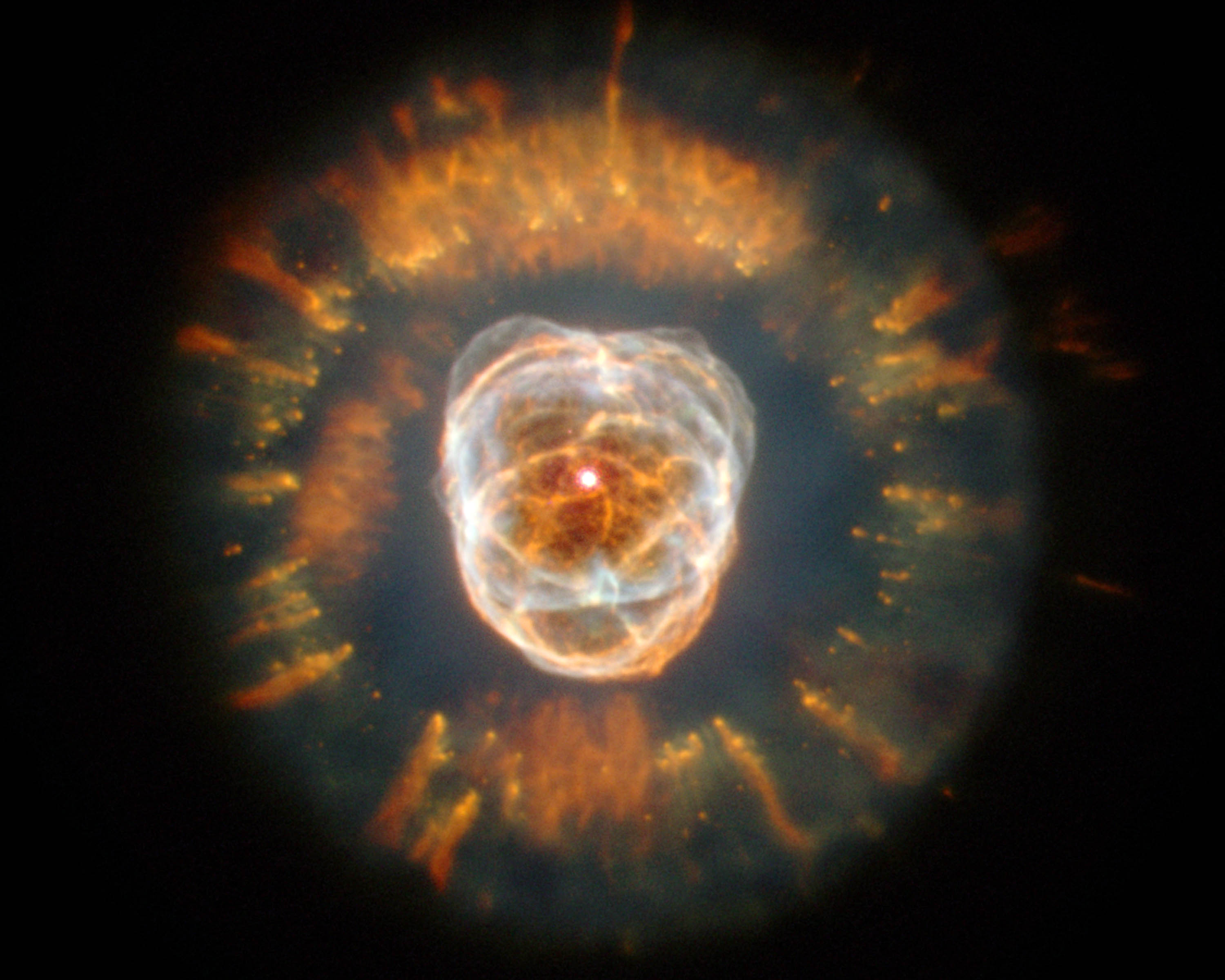 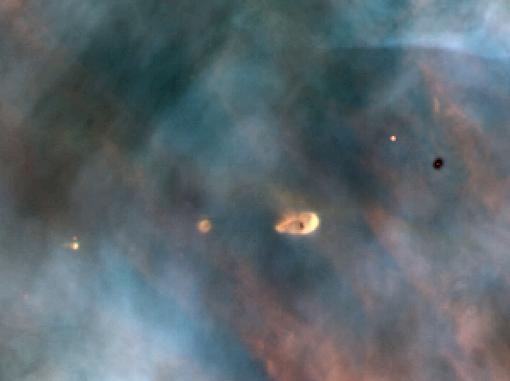 宇宙の中に様々な物質ができ
生命の材料はそこにある？
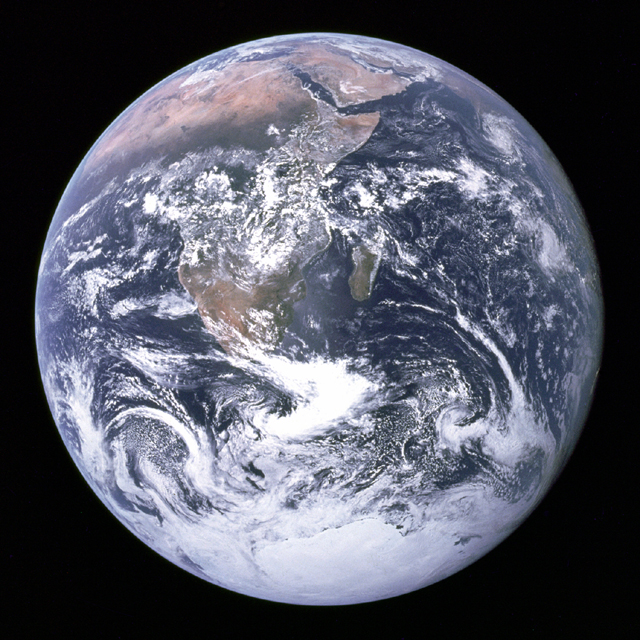 その中から地球のような
惑星が生まれる
地球と同じような惑星は宇宙にどれくらい
ある？
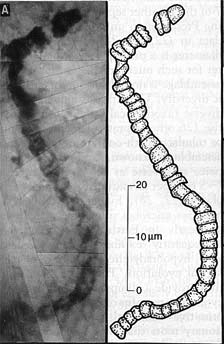 生命が生まれ
地球以外でも生まれる？
なんでこの形になったの？
複雑な細胞に進化し
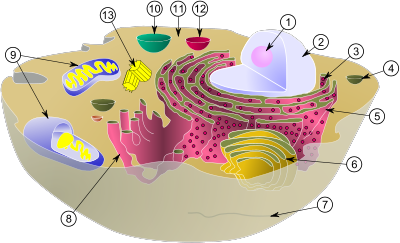 さらに複雑な多細胞生物が誕生し
どこまで進化するの？
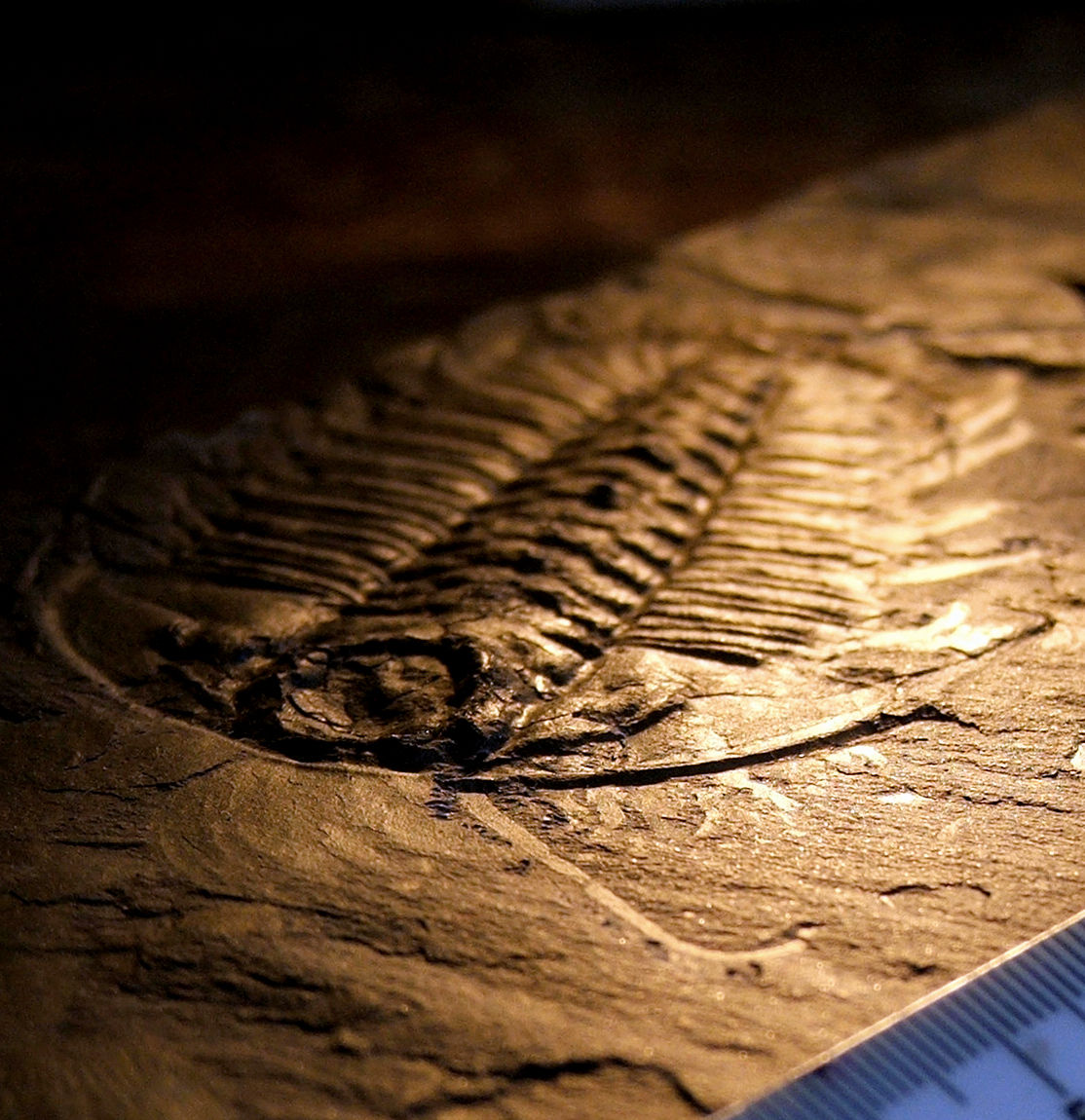 この人は何がしたいの？
知的に進化し
知的ってどういうこと？
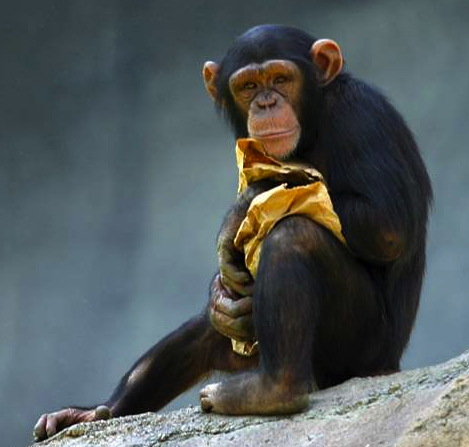 ↓イマココ！
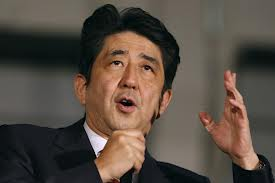 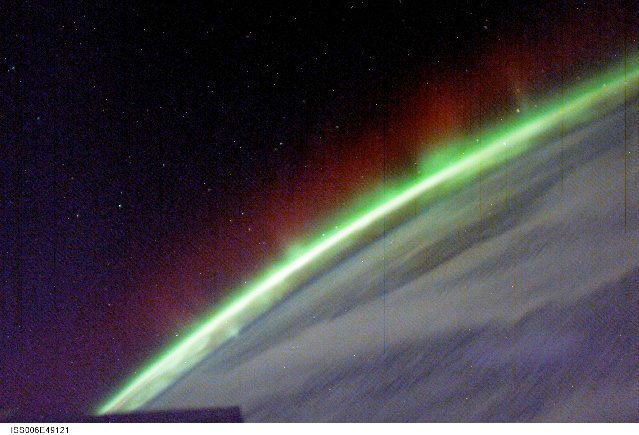 わたしたちが住んでいるのはどんなところか？
太陽
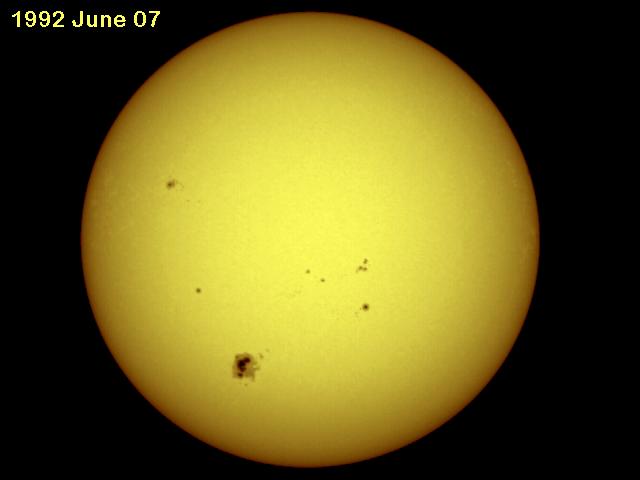 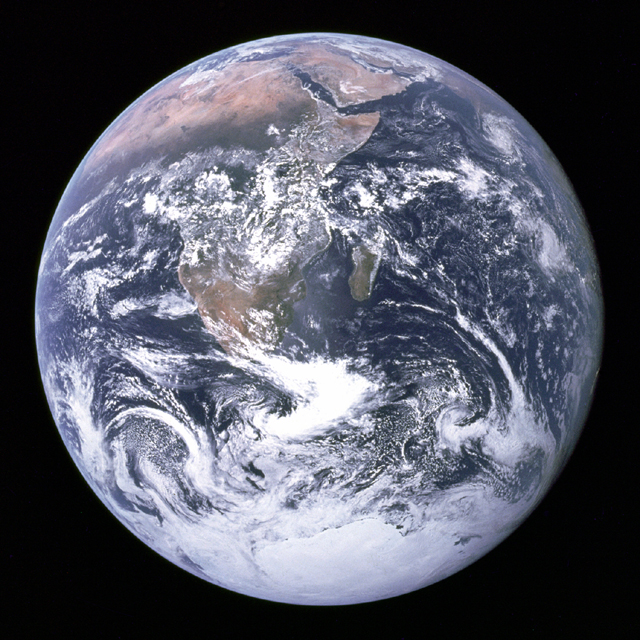 地球
表面の温度 ≈ 6000度、質量 ≈ 1030kg （地球の約20万倍）、
直径 ≈ 140万km（地球の約100倍）、年齢 ≈ 約45億歳
[Speaker Notes: a1ちわ]
コロナ: 100万度の超高温大気
2006年の皆既日食（トルコ）
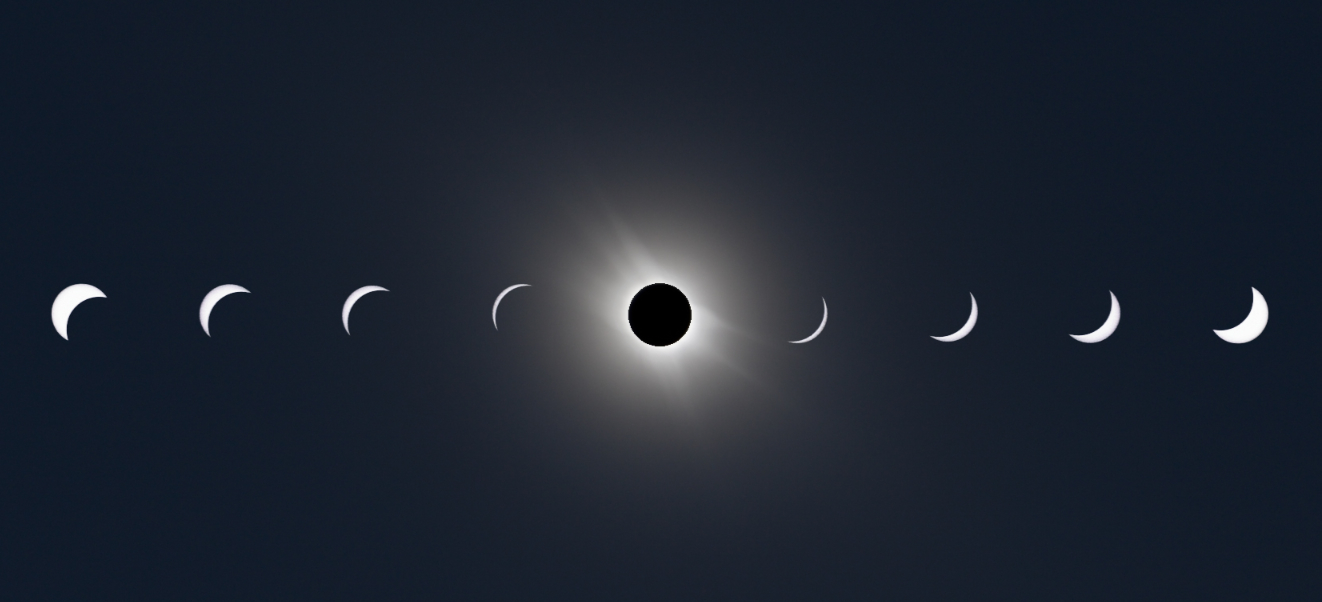 太陽の表面は6000度。その外側になぜ100万度の超高温大気があるのか？
[Speaker Notes: c2ちわ]
エックス線で見た太陽
ようこう
激しい爆発（大陽フレア）がひんぱんに起きている。
フレアはなぜ発生するのか？地球への影響は？
[Speaker Notes: a1ちわ]
黒点
Hinode/SOT
Movie by 
T. J. Okamoto
[Speaker Notes: b1ちわ]
黒点の正体は、巨大な磁石。
フレアは磁場のエネルギーで起きる。
太陽の中で磁場がどのようにできるのかはよく分かっていない。
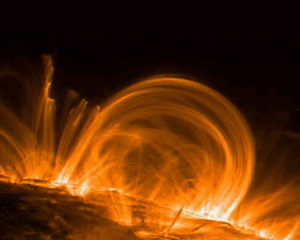 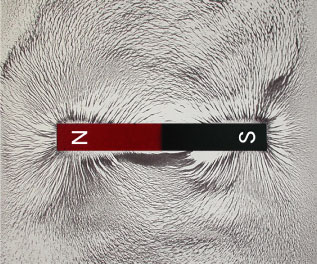 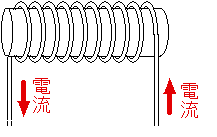 太陽は電流を生み
出す「発電機」！
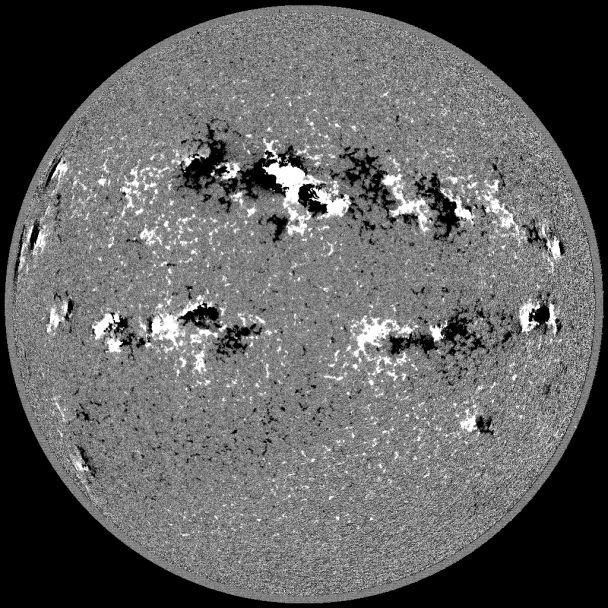 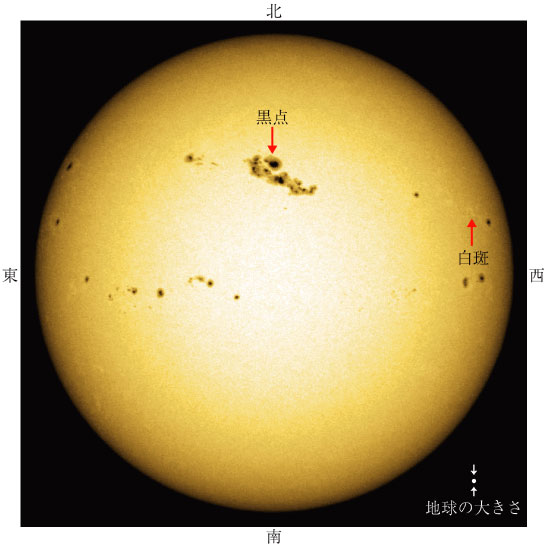 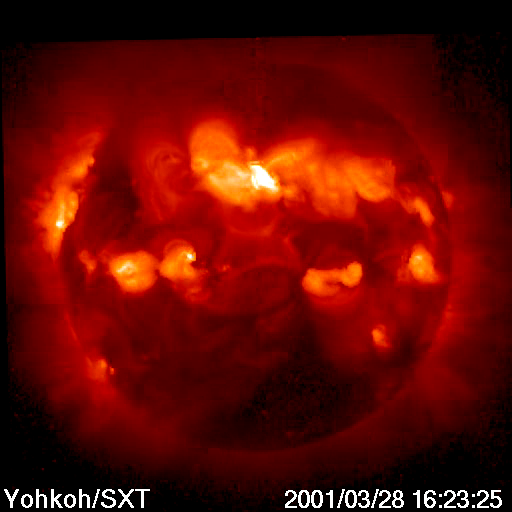 Ｘ線
(1-100MK)
可視光
(6000度)
磁場
（白い部分がN極、黒い部分がS極）
[Speaker Notes: b1ちわ]
太陽風とコロナ質量放出
SOHO／LASCO
[Speaker Notes: a1ちわ]
[Speaker Notes: a2ちわ]
太陽活動は地球環境と人類の活動に様々な影響を与える。これからは「宇宙の天気予報」が必要。
NICT
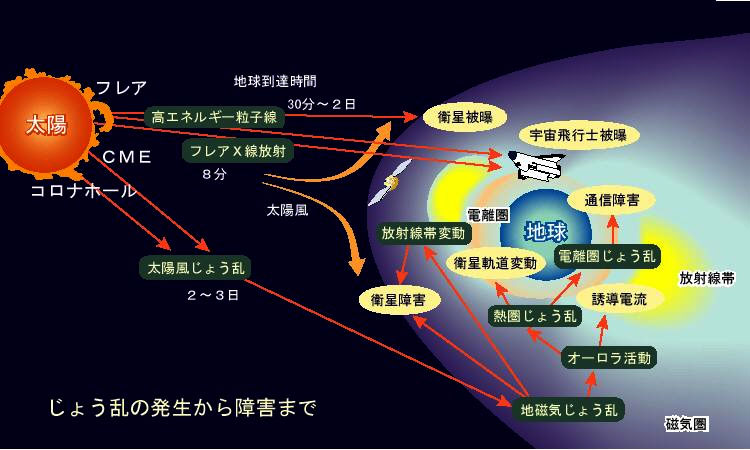 [Speaker Notes: a1ちわ]
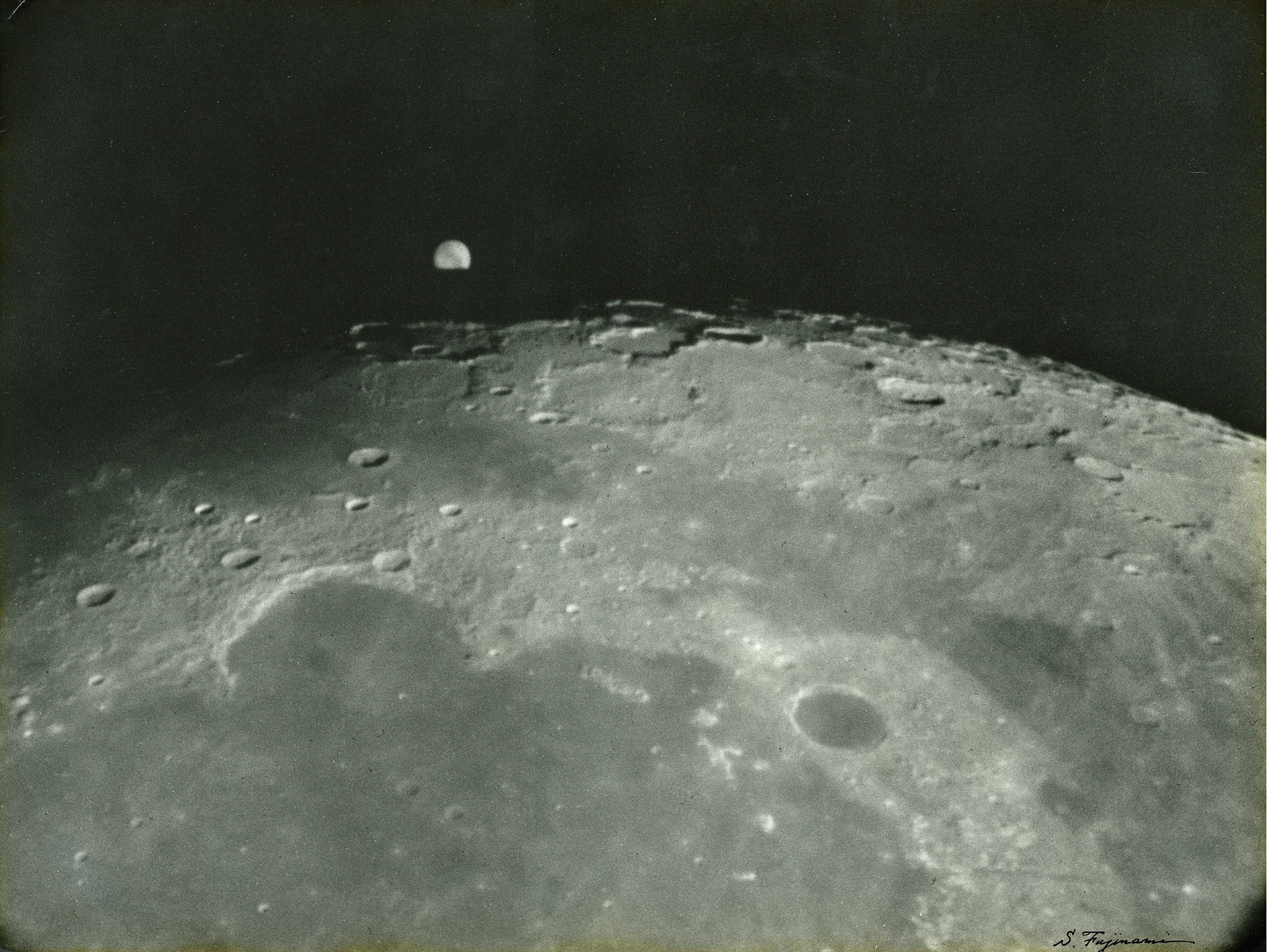 わたしたちはこの先どこへ向かうのだろう？

宇宙で他の生命に会うことはできるか？

人類がいつか地球を出ていくことはあるか？
京都大学花山天文台
この世界は、まだまだ分からない事だらけ。

分からない事を、誰にでも分かるように、
少しずつ解きほぐして行くのが、科学です。

時には、科学にはどうしても答えられない問題もあります。

「答えはすぐには分からない。でも考えてみる」ことが大切です。

リスーピア大学で、たくさんの疑問を見つけて、持ち帰ってください。